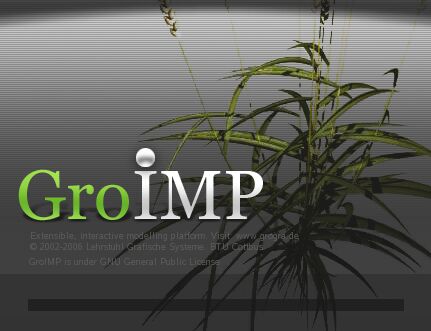 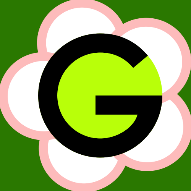 Functional-Structural Plant Models
Summer semester 2021

Winfried Kurth

University of Göttingen
Chair of Computer Graphics and Ecoinformatics

10th Lecture:  8 July, 2021
1
From our last lecture:

 Notations for derived relations in graphs
 Overview of XL and GroIMP
 Graph queries in XL
 Cone-based shadow model
2
On the following slides:

 Cone-based shadow model (again)
 Sequential and parallel derivation modes
 Instantiation rules
 First steps towards a simple FSPM
3
Cone-based shadow model

sm09_e42.rgg
module Segment(int t, int ord) extends F0;
module TBud(int t) extends F(1, 1, 1);
module LBud extends F(0.5, 0.5, 1);
Vector3d z = new Vector3d(0, 0, 1);

protected void init()
   [
   Axiom ==> P(2) D(5) V(-0.15) [ TBud(-4) ] RU(90) M(600) RU(-90)
                                [ TBud(0) ] RU(-90) M(1200) RU(90)
                                [ TBud(-8) ];
   ]
   
public void run()
   [
   TBud(t), (t < 0) ==> TBud(t+1);
   x:TBud(t), (t >= 0 && empty( (* s:Segment, (s in cone(x, z, 45)) *) ) ) ==>
      L(random(80, 120)) Segment(0, 0)
      [ MRel(random(0.5, 0.9)) RU(60) LBud ]
      [ MRel(random(0.5, 0.9)) RU(-60) LBud ] TBud(t+1);
   y:LBud, 
      (empty( (* s:Segment, (s in cone(y, z, 45)) *) ) ) ==>
      L(random(60, 90) Segment(0, 1) RV0 LBud;
   Segment(t, o), (t < 8) ==> Segment(t+1, o);
   Segment(t, o), (t >= 8 && o == 1) ==>> ;   /* Deletion of branches */
   ]
4
Derivation modes in XL
- Default: parallel application of rules (like in L-systems)
- To switch into sequential mode (then in each step at most one rule is applied to one match):
setDerivationMode(SEQUENTIAL_MODE)

- To switch back to parallel mode use:
setDerivationMode(PARALLEL_MODE)

Test the following example:
sm09_e32.rgg
5
Modelling diameter growth in plants
Frequently used approaches:

 Regression diameter ~ length for new growth units 
- Diameter increment dependent from age, branch order, etc.

    e.g., use rule with fixed annual growth

    Shoot(l, d) ==> Shoot(l, d+delta_d);
    
    Interpretive rule for shoot:  Shoot(l, d) ==> F(l, d);

 or: “pipe-model” assumption
6
“pipe model”
(Shinozaki et al. 1964)
Parallel “unit pipes”

Cross section area 
~  leaf mass 
~  fine root mass
7
Conclusion 
“Leonardo rule”  (da Vinci, about 1500)
di
In each branching node we have 
d2 =  di2
(invariance of cross section area)


d
8
Realization in an XL-Model





See examples: sm09_e33.rgg, sm09_e34.rgg
In those examples, first the structural and length growth is simulated, then in separate steps the diameter growth, calculated top-down
(also, a more realistic combination is possible)
A1
A = A1 + A2 
d 2 = d12 + d22
A
A2
9
Yet another rule type in XL
Instantiation rules
Purpose: replacement of individual modules with more complicated structures, for display only (as with interpretive rules)
But, less is saved (saving storage space)
unlike interpretive rules, no turtle commands are used with effect on other nodes
Further possibility: "replicator node" for copying and repositioning of entire structures
10
Instantiation rules - syntax
no new rule arrow
specifying the instantiation rule directly in the module declaration
	module A ==> B C D;
replaces (instantiates) everywhere  A  by  B C D

Example:
sm09_e43.rgg
11
const int multiply = EDGE_0;    /* self-defined edge type */

module Tree ==> F(20, 1) 
   [ M(-8) RU(45) F(6, 0.8) Sphere(1) ]
   [ M(-5) RU(-45) F(4, 0.6) Sphere(1) ] Sphere(2);

module Replicator ==> [ getFirst(multiply) ] Translate(10, 0, 0)
                      [ getFirst(multiply) ];

public void run1()
[
Axiom ==> F(2, 6) P(10) Tree;
]

public void run2() 
[
Axiom ==> F(2, 6) P(10) Replicator -multiply-> Tree;
]
Tree is instantiated with the red structure
it will be inserted what is hanging at the "multiply" edge
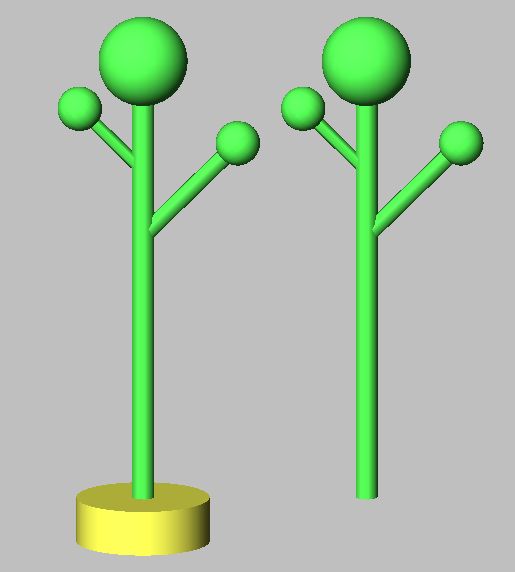 12
Another example of an application of a multiplier node with instantiation rule
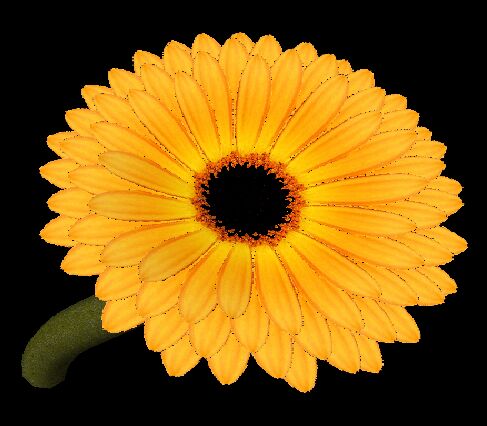 13
(Henke 2006)
Simple functional-structural plant model (FSPM) in 10 steps

no real plant species, rather a general basic shape and development
(cf. Goethe: “Urpflanze")
mimics an annual plant
modification / adaptation of the model will be part of the assignment
functional part will be: light interception, photosynthesis, transport of assimilates in the plant
in the first versions, purely structural model of a plant
14
First version  (sfspm01.rgg):

/* Steps towards a simple FSPM. sfspm01.rgg:
   A simple plant with leaves and branching 
   is generated.
   Original version by G. Buck-Sorlin; modified. */

module Bud extends Sphere(0.1)
   {{ setShader(RED); }};

module Node extends Sphere(0.07)
   {{ setShader(GREEN); }};

module Internode extends F;

/* leaves are rectangles: */
module Leaf extends Parallelogram(2, 1);

const float G_ANGLE = 137.5;  /* golden angle */
15
/* simple plant, with leaves and branches: */

protected void init()
   [
   Axiom ==> Bud;
   ]

public void run()
   [
   Bud ==> Internode Node [ RL(50) Bud ] [ RL(70) Leaf ]  
              RH(G_ANGLE) Internode Bud;
   ]
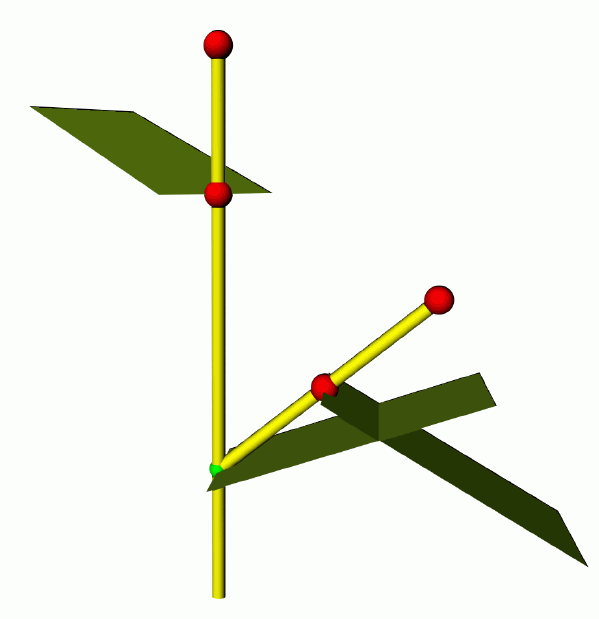 (an “Internode” is here basically half of an internode)
16
Second version  (sfspm02.rgg)

Restriction of the branching order

module Bud(int order) extends Sphere(0.0001)
   {{ setShader(RED); setRadius(0.2); }};

module Node extends Sphere(0.07)
   {{ setShader(GREEN); }};

module Internode extends F;

module Leaf extends Parallelogram(2, 1);

const float G_ANGLE = 137.5;  /* golden angle */


/* simple plant, with leaves and branches: */
protected void init()
   [
   Axiom ==> Bud(0);
   ]

public void run()
   [
   Bud(o), (o < 3) ==> Internode Node [ RL(50) Bud(o+1) ] 
		         [ RL(70) Leaf] RH(G_ANGLE) Internode Bud(o);
   ]
17
restricted branching order
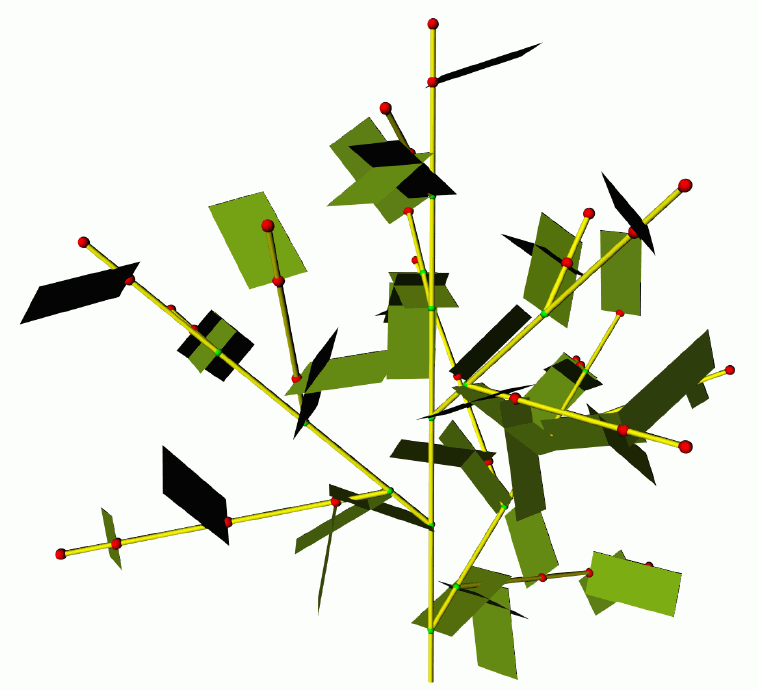 18
Third version:
- more precise timing for appearance of new metamers (internode, node, leaf)
- Phyllochron = time span between the appearances of new metamers in apical position at the same shoot axis
- (often used as synonym: plastochron, but this means in its proper sense the time span between two initiations of new metamers)
- (Phyllochron: notion does not depend on growth being preformed or neoformed)
Time count in the model in discrete steps
(1 step = 1 parallel application of rules)
finer time steps!
19
sfspm03.rgg

module Bud (int ph, int order) extends Sphere(0.1)
   {{ setShader(RED); }};

module Node extends Sphere(0.07)
   {{ setShader(GREEN); }};

module Internode extends F;

module Leaf extends Parallelogram(2, 1);

const float G_ANGLE = 137.5;  /* golden angle */


/* introducing a phyllochron */
const int PHYLLO = 25;

protected void init()
   [
   Axiom ==> Bud(PHYLLO, 0);
   ]

public void run()
   [
   Bud(p, o), (p > 0) ==> Bud(p-1, o);  /* first parameter 
                                           counted down until...*/
   Bud(p, o), (p == 0 && o <= 1) ==> Internode Node 
		[ RL(50) Bud(PHYLLO, o+1) ] [RL(70) Leaf] 
		RH(G_ANGLE) Internode Bud(PHYLLO, o);
		/* (order restricted to 1 ... for efficiency)   */
   ]
20
sfspm04.gsz: with flowers and textured organs

const ShaderRef leafmat = new ShaderRef("Leafmat");
const ShaderRef petalmat = new ShaderRef("Petalmat");
const ShaderRef internodemat = new ShaderRef("Internodemat");
const ShaderRef nodemat = new ShaderRef("Nodemat");

module Bud(int time, int ph, int order) extends Sphere(0.1)
   {{ setShader(nodemat); }};
module Node extends Sphere(0.07)
   {{ setShader(GREEN); }}; 
module NiceNode extends Sphere(0.07)
   {{ setShader(nodemat); }};
module Internode extends F(1, 0.1, 7);
module NiceInternode extends Cylinder(1, 0.08)
   {{ setShader(internodemat); }};
module Leaf extends Parallelogram(2, 1)
   {{ setColor(0x82B417); }};
module NiceLeaf extends Parallelogram(2,2)
   {{ setShader(leafmat); }};

module Flower ==>                   /* Instanzierungsregel */
   RU(180) Cone(0.3, 0.3).(setColor(0x82B417)) M(-0.25) RL(90) 
   [ for (int i=1; i<=5; i++) ( [ RU(i*360/5) RL(20) 
                      Parallelogram(2, 1).(setColor(0xFF00FF)) ] ) ] RU(45) 
   [ for (int i=1; i<=5; i++) ( [ RU(i*360/5) RL(40) F(0.3, 0.1, 14) RV(-0.3) 
                      F(0.3, 0.1, 14) RV(-0.3) F(0.3, 0.1, 14) ] ) ] RU(-45) 
   [ for (int i=1; i<=5; i++) ( [ RU(i*360/5) RL(70) 
                      Frustum(0.7, 0.2, 0.05).(setColor(0x8DAF58)) ] ) 

module NiceFlower ==> 
   RU(180) Cone(0.3, 0.3).(setShader(internodemat)) M(-0.25) RL(90) 
   [ for (int i=1; i<=5; i++) ( [ RU(i*360/5) RL(20) 
                      Parallelogram(2, 1).(setShader(petalmat)) ] ) ] RU(45) 
   [ for (int i=1; i<=2; i++) ( [ RU(i*360/3) RL(40) F(0.3, 0.1, 14) RV(-0.3) 
                      F(0.3, 0.1, 14) RV(-0.3) F(0.3, 0.1, 14) ] ) ] RU(-45) 
   [ for (int i=1; i<=5; i++) ( [ RU(i*360/5) RL(70)  
                      Frustum(0.7, 0.2, 0.05).(setColor(0x8DAF58)) ] ) ];
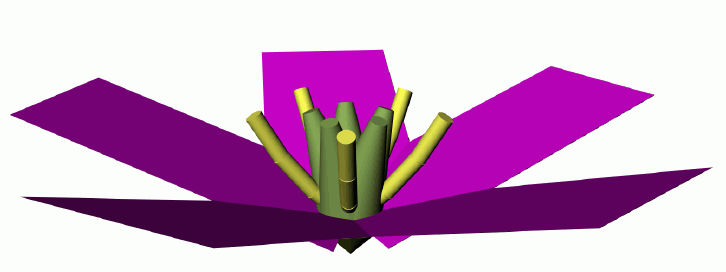 21
//  sfspm04.gsz, continuation



const float G_ANGLE = 137.5;  /* golden angle */

const int PHYLLO = 25;

protected void init() 
   [  
   Axiom ==> Bud(1, PHYLLO, 0); 
   ]

public void run()
   [  
   Bud(r, p, o), (p > 0)  ==> Bud(r, p-1, o);
   Bud(r, p, o), (r<10 && p==0 && o<=2) ==> RV(-0.1) NiceInternode NiceNode 
         [ RL(50) Bud(r, PHYLLO, o+1) ] [ RL(70) NiceLeaf ] RH(G_ANGLE) RV(-0.1) 
         NiceInternode Bud(r+1, PHYLLO, o);
   Bud(r, p, o), (r == 10) ==> RV(-0.1) NiceInternode RV(-0.1) 
                               NiceInternode NiceFlower;    
   ]


Additionally there are image files for the used textures, which are connected manually in GroIMP with the shader names "Leafmat", "Petalmat" etc. (see Lecture on textures)
22
A variant with simpler “Flower” instead of the texturized “NiceFlower”
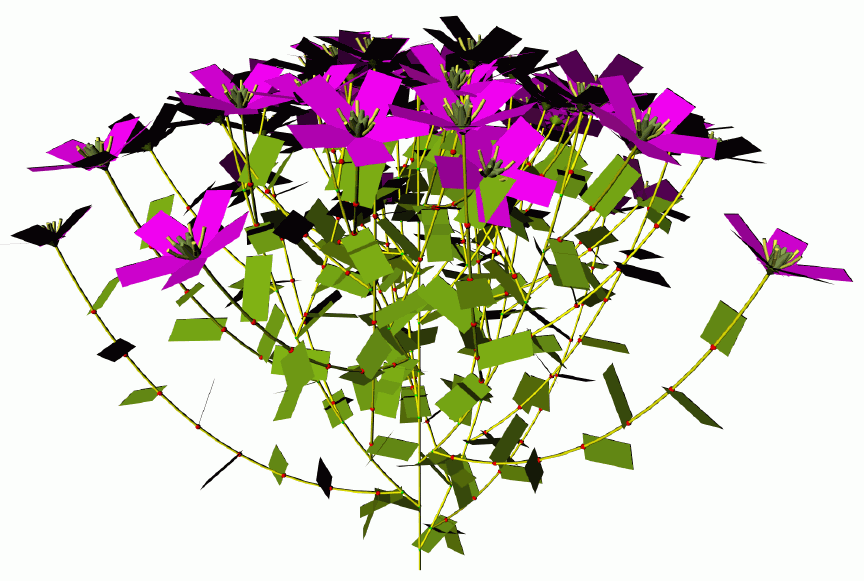 23
A variant with “NiceFlower” and “NiceLeaf”
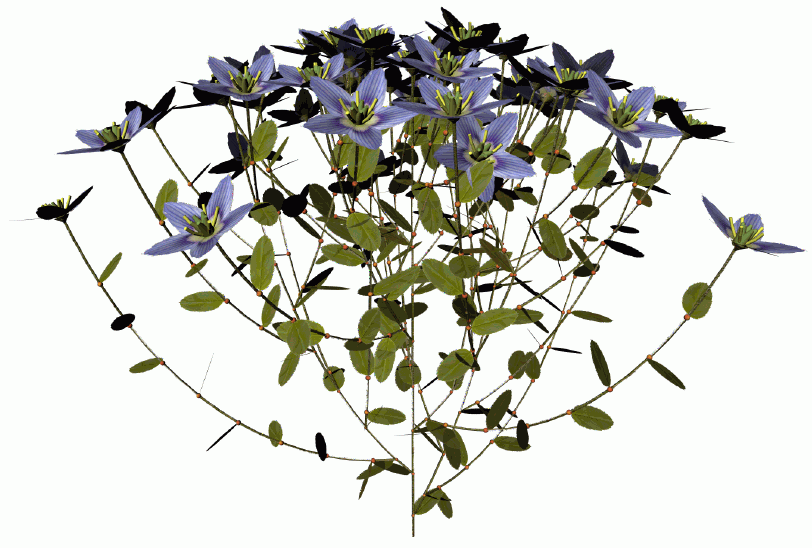 24